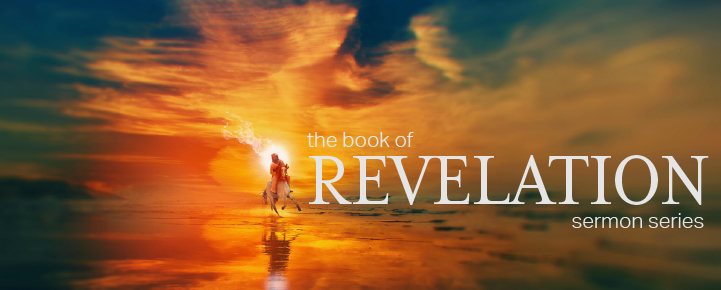 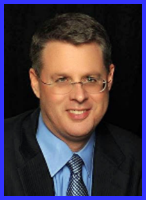 Dr. Andy Woods
Senior Pastor – Sugar Land Bible Church
President – Chafer Theological Seminary
Answering Ten Questions
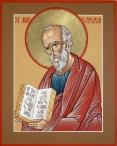 What is the title – Revelation of Jesus Christ
Who wrote it? – John
Where was it written from? – Patmos
To Whom was it written? – The Seven Churches
When was it written? – A.D. 95
How is it organized (outline)? – 3 part outline 
How was it delivered – Seven steps
Why was it written? – Encouragement and holiness
What is it about? – Jesus’ final victory
What makes the book different? – OT relationship
Prologue (Rev. 1:1-8)
Title (1a)
Chain (1b-2)
Blessing (3)
Author (4a)
Audience (4b)
Greeting (4c)
Source (4d-5a)
Subject (5b-8)
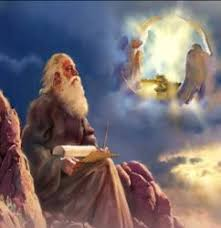 Prologue (Rev. 1:1-8)
Title (1a)
Chain (1b-2)
Blessing (3)
Author (4a)
Audience (4b)
Greeting (4c)
Source (4d-5a)
Subject (5b-8)
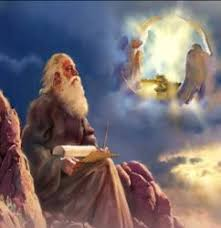 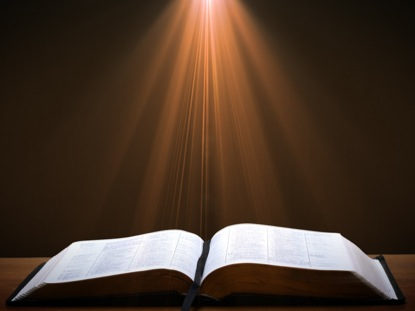 Revelation 1:1
“The Revelation [apokalypsis] of Jesus Christ, which God gave Him to show to His bond-servants, the things which must soon take place; and He sent and communicated it by His angel to His bond-servant John.”
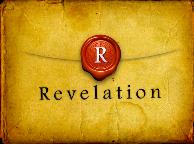 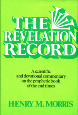 Henry Morris
The Revelation Record, 323
“At the very least, it would be confusing to John’s first century readers, as well as to later generations, for him to write so much about Babylon when he really meant Rome (Paul was not afraid to speak directly against Rome in his writings, so why should John be?) or ‘the false church’ (all the apostles , including John, wrote plainly and scathingly about false teachers and false doctrines in the church and would not hide their teachings by symbols). It must be stressed that Revelation means “unveiling,” not “veiling.” In the absence of any statement in the text to the contrary, therefore, we must assume that the term Babylon applies to the real city of Babylon…”
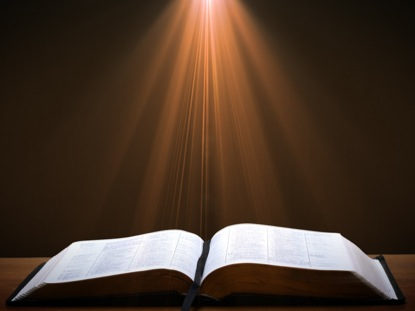 Revelation 1:1
“The Revelation of Jesus Christ, which God gave Him to show to His bond-servants, the things which must soon take place; and He sent and communicated it by His angel to His bond-servant John.”
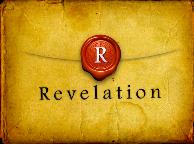 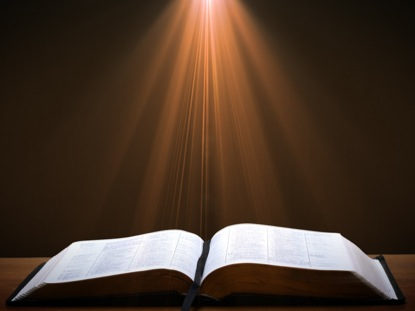 Revelation 19:10
“Then I fell at his feet to worship him. But he said to me, ‘Do not do that; I am a fellow servant of yours and your brethren who hold the testimony of Jesus; worship God. For the testimony of Jesus is the spirit of prophecy.’”
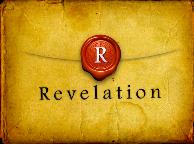 Prologue (Rev. 1:1-8)
Title (1a)
Chain (1b-2)
Blessing (3)
Author (4a)
Audience (4b)
Greeting (4c)
Source (4d-5a)
Subject (5b-8)
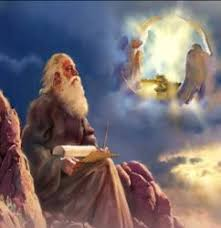 Method of Communication
From the Father
to Christ the Son
to an angel
to John  
to a book 
 to a reader or preacher 
to a listener or the seven churches
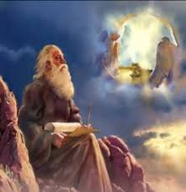 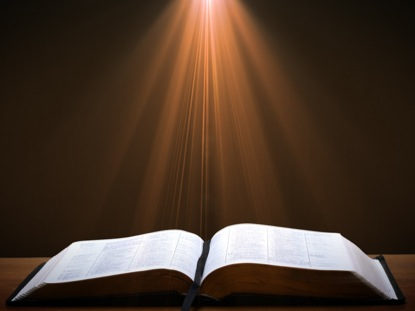 Revelation 1:1
“The Revelation [apokalypsis] of Jesus Christ, which God gave Him to show to His bond-servants, the things which must soon take place; and He sent and communicated it by His angel to His bond-servant John.”
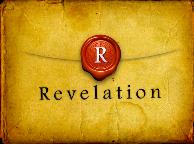 “Time Texts”
Preterist = chronological
Futurist = adverbial, qualitative, imminent
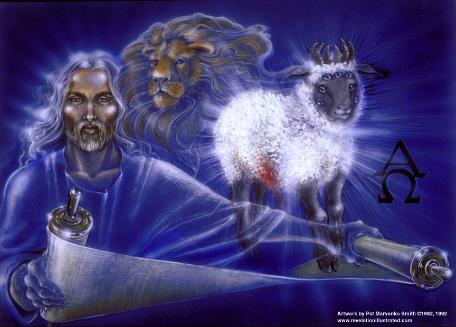 Chronological vs. Adverbial Use of Tacos
“I hope to come to you soon” (1 Tim 3:14) vs. “Leave Jerusalem quickly” (Acts 22:18)
LXX
Isaiah 13:22: “Her fateful time also will soon come”
Isaiah 51:5: “My righteous is near, My salvation has gone forth, And my arms will judge the peoples; The coastlands will wait upon me, And on My arms they will trust.”
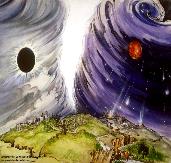 Thomas Ice, End Times Controversy, pp.102-108
Imminency
Engys: “The Lord is near” (Phil 4:5)
Mellō: “and one who will share in the glory to be revealed” (1 Pet 5:1)
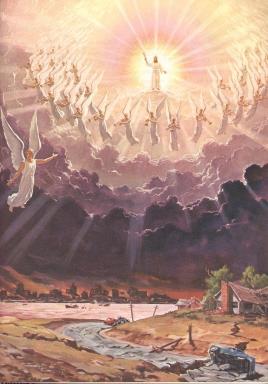 Method of Communication
From the Father
to Christ the Son
to an angel
to John  
to a book 
 to a reader or preacher 
to a listener or the seven churches
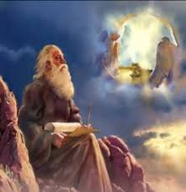 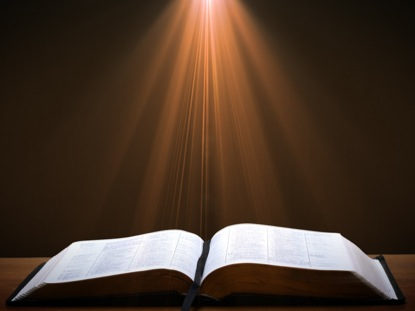 Revelation 19:10
“Then I fell at his feet to worship him. But he said to me, ‘Do not do that; I am a fellow servant of yours and your brethren who hold the testimony of Jesus; worship God. For the testimony of Jesus is the spirit of prophecy.’”
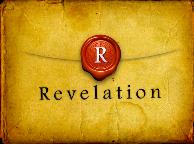 Method of Communication
From the Father
to Christ the Son
to an angel
to John  
to a book 
 to a reader or preacher 
to a listener or the seven churches
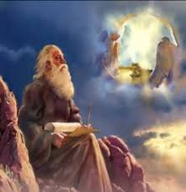 Prologue (Rev. 1:1-8)
Title (1a)
Chain (1b-2)
Blessing (3)
Author (4a)
Audience (4b)
Greeting (4c)
Source (4d-5a)
Subject (5b-8)
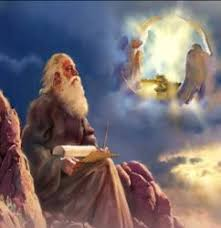 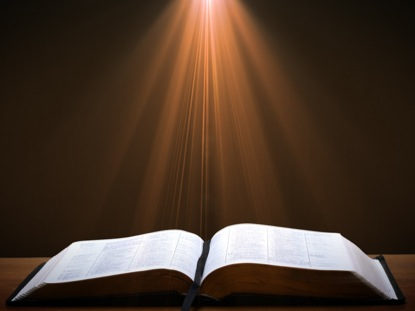 Revelation 1:3
“Blessed [makarios] is he who reads and those who hear the words of the prophecy, and heed the things which are written in it; for the time is near.”
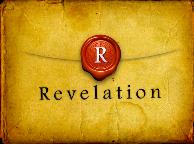 Revelation’s Seven Beatitudes [makarios]
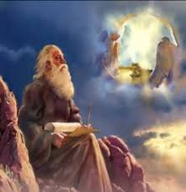 Revelation 1:3 – Reader
Revelation 14:13 – Dead
Revelation 16:15 – Those looking for JC’s return
Revelation 19:9 – Marriage Supper participants
Revelation 20:6 – First resurrection
Revelation 22:7 – Reader
Revelation 22:14 – Partakers of the Tree of Life
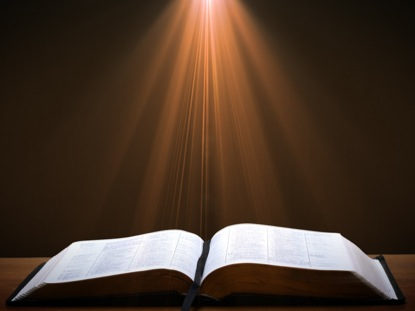 Revelation 1:3
“Blessed [makarios] is he who reads and those who hear the words of the prophecy, and heed the things which are written in it; for the time is near.”
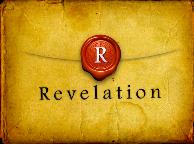 Method of Communication
From the Father
to Christ the Son
to an angel
to John  
to a book 
 to a reader or preacher 
to a listener or the seven churches
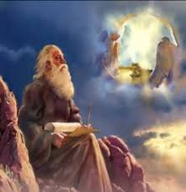 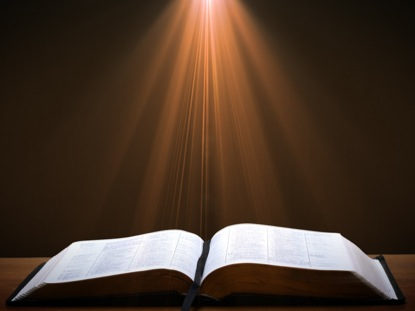 Revelation 1:3
“Blessed [makarios] is he who reads and those who hear the words of the prophecy, and heed the things which are written in it; for the time is near.”
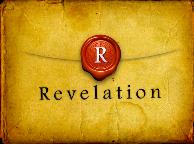 Apocalyptic Books
Enoch
Apocalypse of Baruch
Jubilees
Assumption of Moses
Psalms of Solomon
Testament of the Twelve Patriarchs
Sibylline Oracles
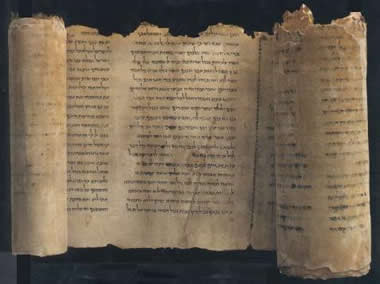 Emergent Eschatology and Genre
“The book of Revelation is an example of popular literary genre of ancient Judaism, known today as Jewish apocalyptic. Trying to read it without understanding its genre would be like watching Star Trek or some other science fiction show thinking it was a historical documentary…instead of being a book about the distant future, it becomes a way of talking about the challenges of the immediate present.”
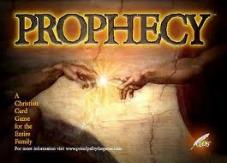 Brian McLaren, The Secret Message of Jesus, 175-76
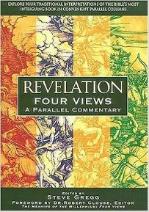 Steve Gregg
Revelation: Four Views, 11
“Another obvious similarity between the Apocalypse and its uninspired counterparts is the use of vivid images and symbols…in depicting the conflict between good and evil. A failure to take in to account this feature has led some to the most outlandish teachings on this book by some whose rule of interpretation is ‘literal unless absurd.’ Though this is a good rule when dealing with literature written in a literal genre, it is the exact opposite in the case of apocalyptic literature, where symbolism is the rule and literalism is the exception.”
Kenneth Gentry
Four Views of Revelation, p. 38.
“…the preterist view does understand Revelation’s prophecies as strongly reflecting actual historical events in John’s near future, though they are set in apocalyptic drama and clothed in poetic hyperbole.”
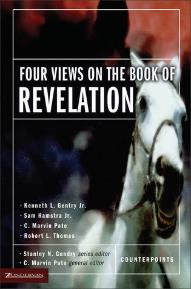 Robert Thomas
“A Classical Dispensationalist View of Revelation,” in Four Views of the Book of Revelation, p.181.
“A Preterist approach must assume an apocalyptic genre in which the language only faintly and indirectly reflects the actual events. This extreme allegorical interpretation allows for finding fulfillments in the first-century Roman Empire prior to the destruction of Jerusalem in A.D. 70.”
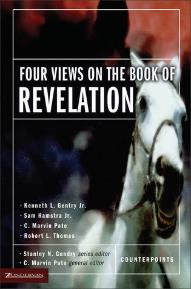 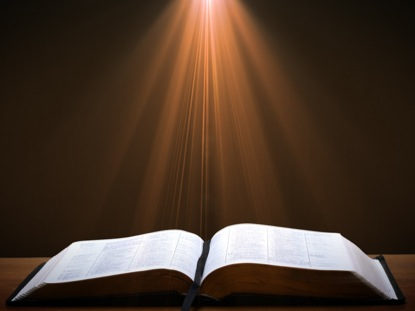 Revelation 1:3
“Blessed [makarios] is he who reads and those who hear the words of the prophecy, and heed the things which are written in it; for the time is near [engys].”
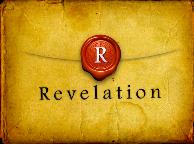 Imminency
Engys: “The Lord is near” (Phil 4:5)
Mellō: “and one who will share in the glory to be revealed” (1 Pet 5:1)
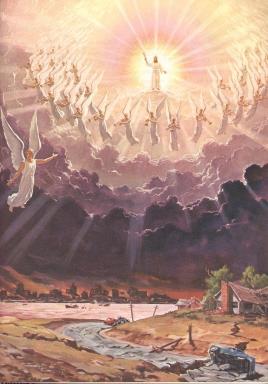 Prologue (Rev. 1:1-8)
Title (1a)
Chain (1b-2)
Blessing (3)
Author (4a)
Audience (4b)
Greeting (4c)
Source (4d-5a)
Subject (5b-8)
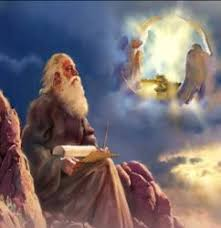 Johannine Authorship
Named 5x
Revelation 1:1, 4, 9; 21:2; 22:8
Wrote five New Testament books
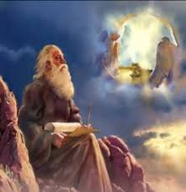 Prologue (Rev. 1:1-8)
Title (1a)
Chain (1b-2)
Blessing (3)
Author (4a)
Audience (4b)
Greeting (4c)
Source (4d-5a)
Subject (5b-8)
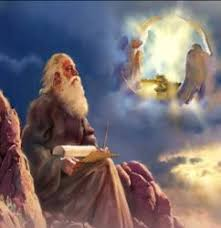 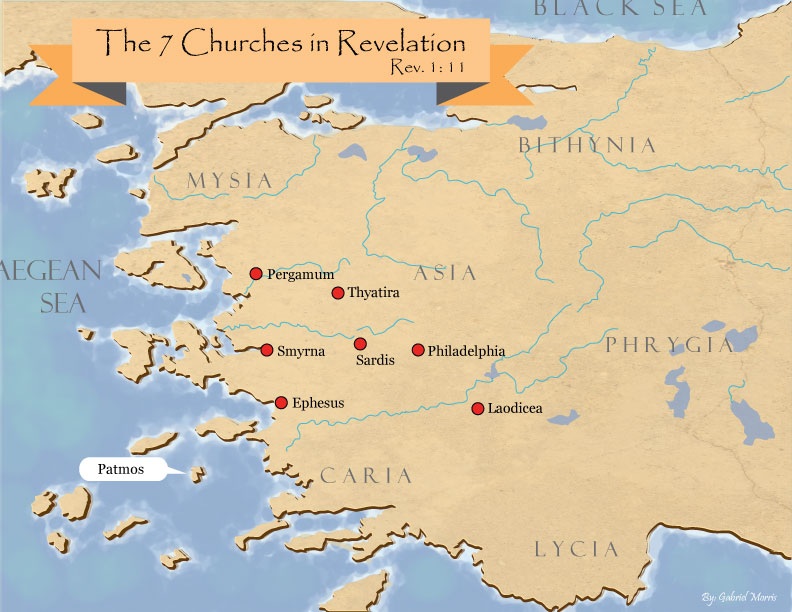 Prologue (Rev. 1:1-8)
Title (1a)
Chain (1b-2)
Blessing (3)
Author (4a)
Audience (4b)
Greeting (4c)
Source (4d-5a)
Subject (5b-8)
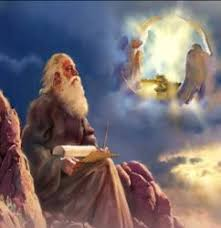 Prologue (Rev. 1:1-8)
Title (1a)
Chain (1b-2)
Blessing (3)
Author (4a)
Audience (4b)
Greeting (4c)
Source (4d-5a)
Subject (5b-8)
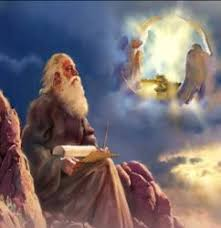 VII. Source of the Message (Rev. 1:4d-5a)
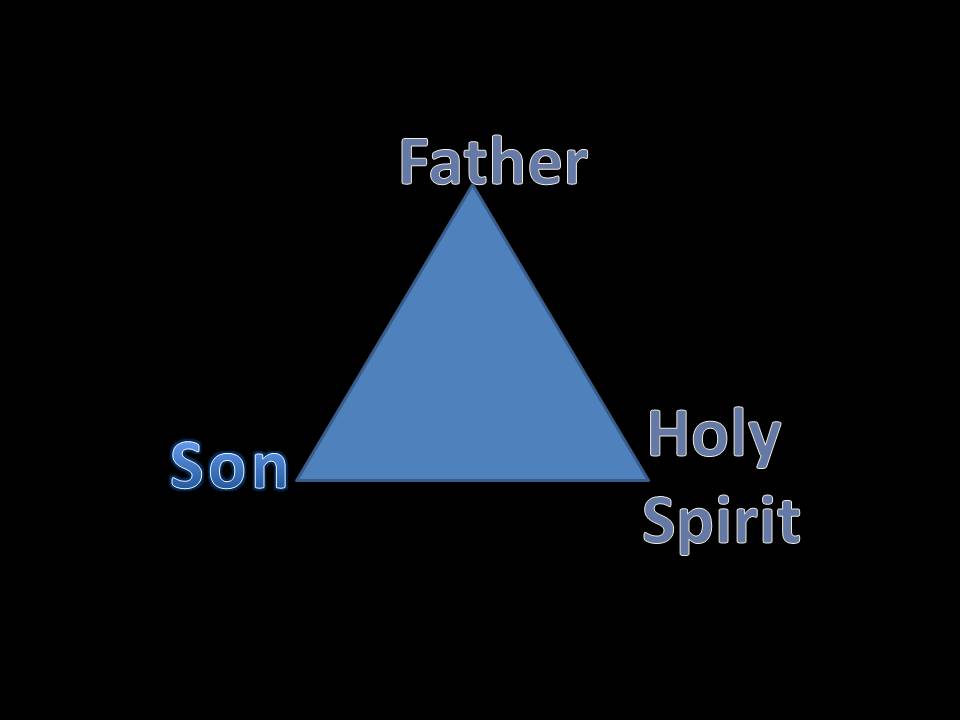 From the Father (4d)
From the Spirit (4e)
From the Son (5a)
VII. Source of the Message (Rev. 1:4d-5a)
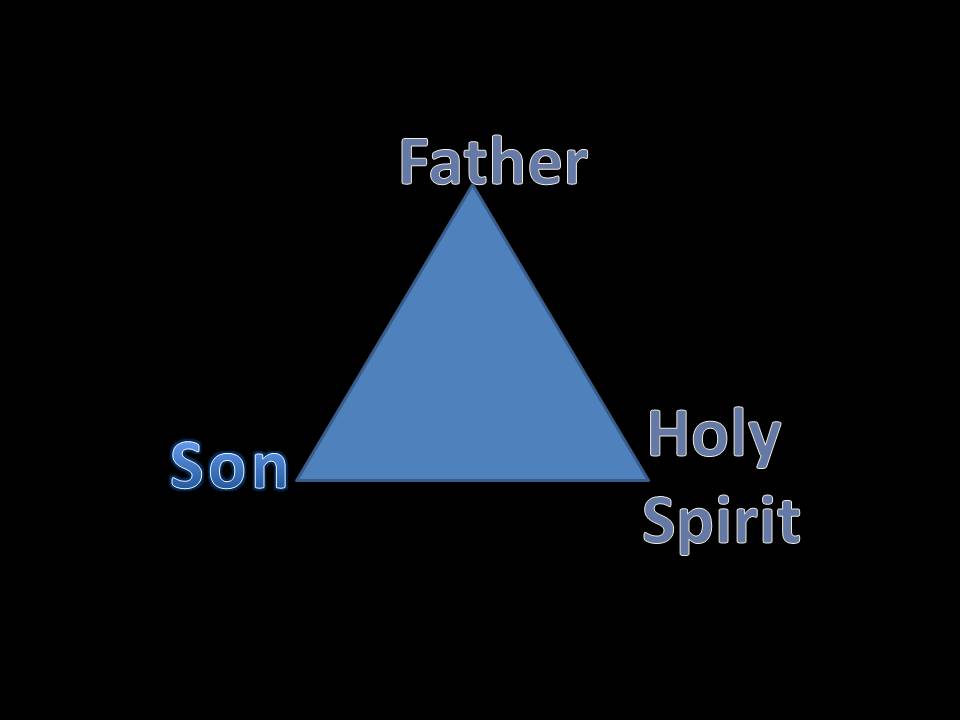 From the Father (4d)
From the Spirit (4e)
From the Son (5a)
VII. Source of the Message (Rev. 1:4d-5a)
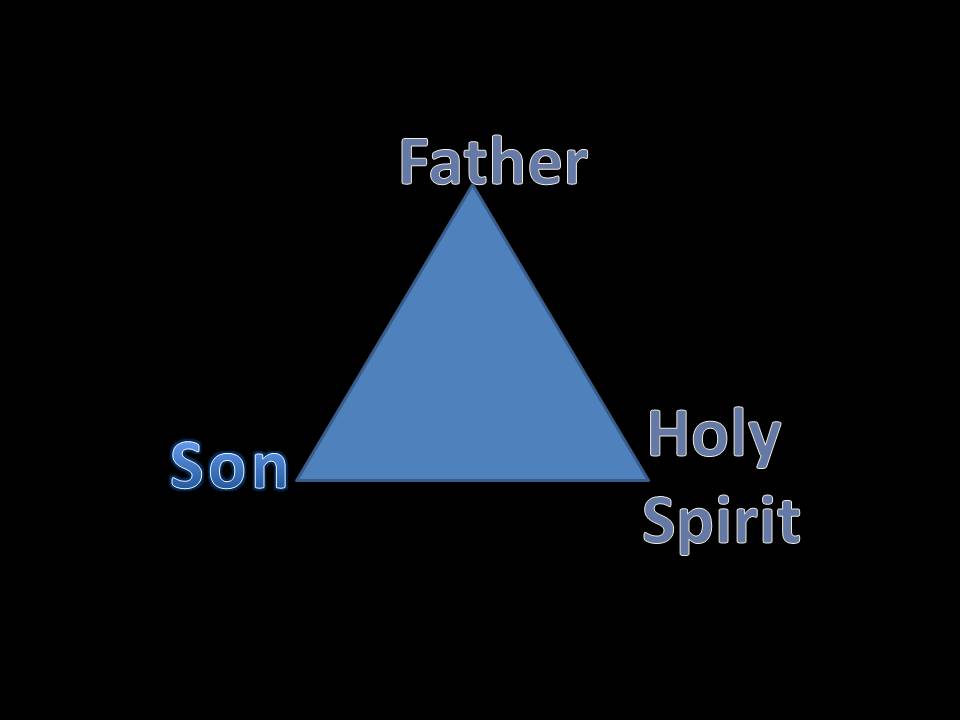 From the Father (4d)
From the Spirit (4e)
From the Son (5a)
VII. Source of the Message (Rev. 1:4d-5a)
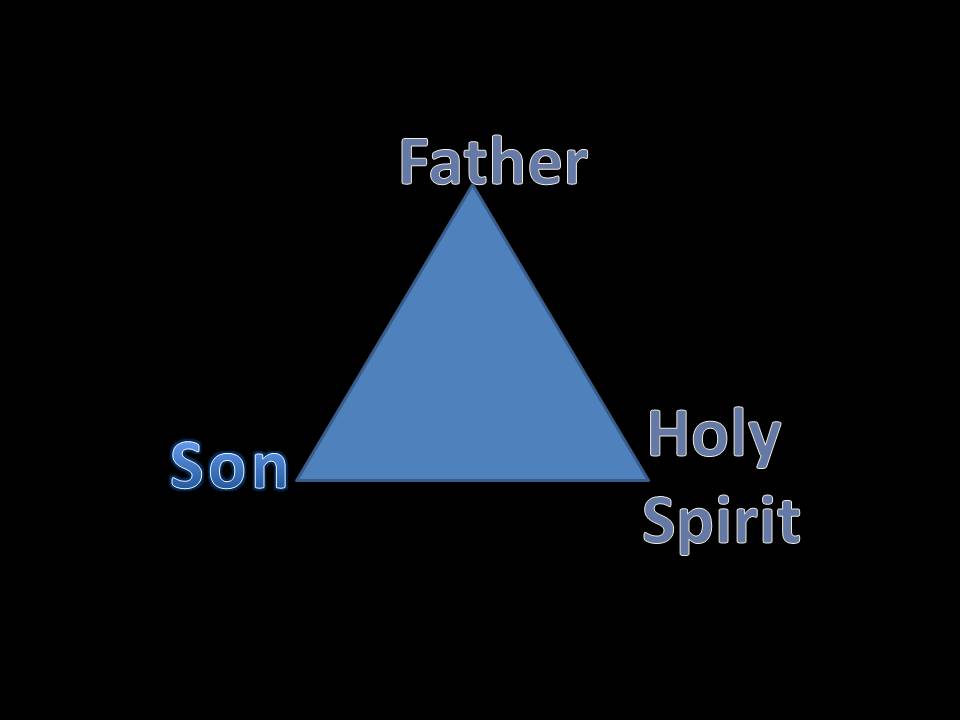 From the Father (4d)
From the Spirit (4e)
From the Son (5a)
Prologue (Rev. 1:1-8)
Title (1a)
Chain (1b-2)
Blessing (3)
Author (4a)
Audience (4b)
Greeting (4c)
Source (4d-5a)
Subject (5b-8)
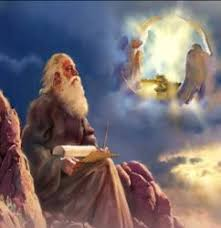 VII. Subject of the Message (Rev. 1:5b-8)
Who He is (5d-e)
His past work (5f-6)
His future work (7)
His sovereignty (8)
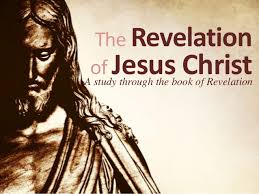 VII. Subject of the Message (Rev. 1:5b-8)
Who He is (5d-e)
His past work (5f-6)
His future work (7)
His sovereignty (8)
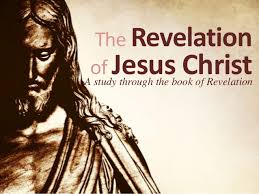 A. Who He is (Rev. 1:5b-e)
Faithful witness (5b)
First born from the dead (5c)
Ruler of the Kings of the Earth (5d)
The One who loves us (5e)
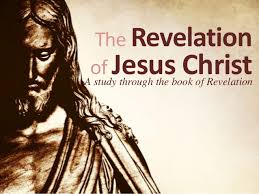 A. Who He is (Rev. 1:5b-e)
Faithful witness (5b)
First born from the dead (5c)
Ruler of the Kings of the Earth (5d)
The One who loves us (5e)
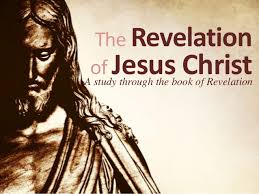 A. Who He is (Rev. 1:5b-e)
Faithful witness (5b)
First born from the dead (5c)
Ruler of the Kings of the Earth (5d)
The One who loves us (5e)
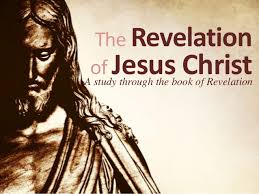 A. Who He is (Rev. 1:5b-e)
Faithful witness (5b)
First born from the dead (5c)
Ruler of the Kings of the Earth (5d)
The One who loves us (5e)
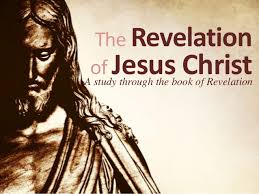 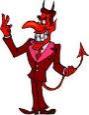 Names & Titles Demonstrating Satan’s Post-Fall, Earthly Authority (Job 1:7; 2:2; Luke 4:5-8; Rom. 8:19-22)
Prince of this world (John 12:31; 14:30; 16:11)
God of this age (2 Cor. 4:4)
Prince and power of the air (Eph. 2:2)
Who the believer wrestles with (Eph. 6:12)
Roaring lion (1 Pet. 5:8)
Whole world lies in his power (1 John 5:19)
A. Who He is (Rev. 1:5b-e)
Faithful witness (5b)
First born from the dead (5c)
Ruler of the Kings of the Earth (5d)
The One who loves us (5e)
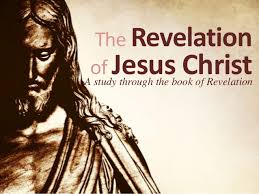 VII. Subject of the Message (Rev. 1:5b-8)
Who He is (5d-e)
His past work (5f-6)
His future work (7)
His sovereignty (8)
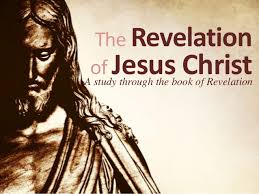 B. His Past Work (Rev. 1:5f-6)
Released us from our sins by His blood (5f)
Made us into a Kingdom of Priests (6)
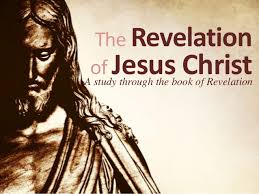 B. His Past Work (Rev. 1:5f-6)
Released us from our sins by His blood (5f)
Made us into a Kingdom of Priests (6)
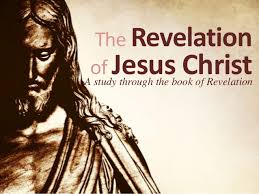 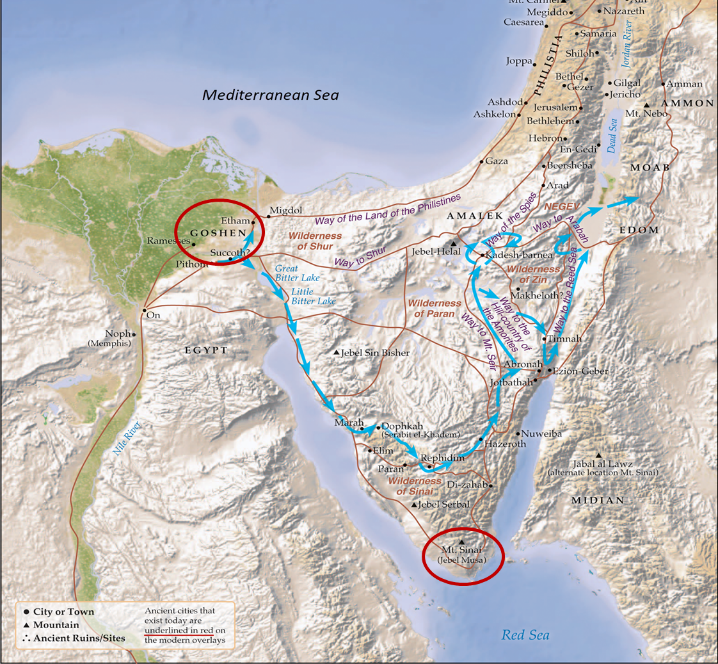 Christ’s Atoning Death
Role of Christ’s blood in the atonement
Acts 20:28
Rom 5:9; Eph 1:7; 2:13; Col 1:20
Heb 9:12, 22; 1 Pet 1:2; 1 John 1:7
Rev 1:5; 5:9; 12:11
Free to us but expensive to Him
Significance of the Lord’s Table (1 Cor 11:23-26)
B. His Past Work (Rev. 1:5f-6)
Released us from our sins by His blood (5f)
Made us into a Kingdom of Priests (6)
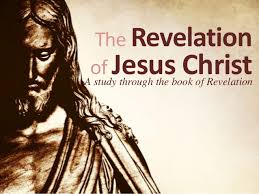 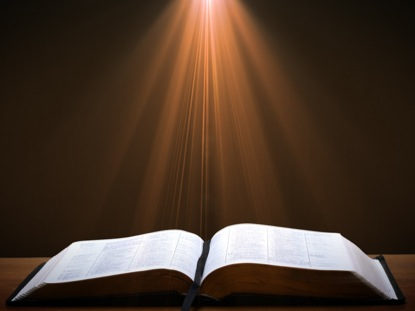 Revelation 5:10
“You have made them to be a kingdom and priests to our God; and they will reign [basileuō] upon the earth [gē].”
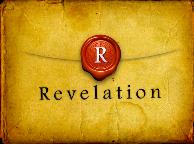 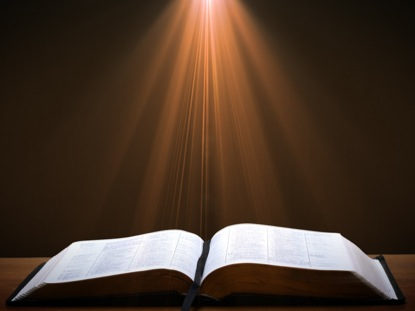 Revelation 11:15
15 “Then the seventh angel sounded; and there were loud voices in heaven, saying, ‘The kingdom of the world has become the kingdom of our Lord and of His Christ; and He will reign forever and ever.’”
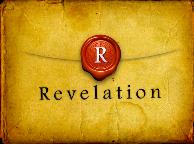 VII. Subject of the Message (Rev. 1:5b-8)
Who He is (5d-e)
His past work (5f-6)
His future work (7)
His sovereignty (8)
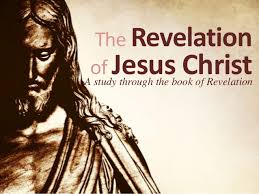 C. His Future Work (Rev. 1:7)
His coming in the clouds (7a)
His revelation to the Gentiles (7b)
His revelation to the Jews (7c)
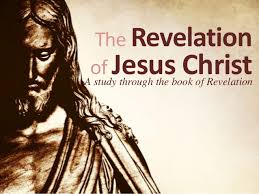 C. His Future Work (Rev. 1:7)
His coming in the clouds (7a)
His revelation to the Gentiles (7b)
His revelation to the Jews (7c)
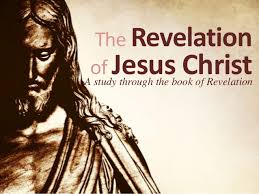 C. His Future Work (Rev. 1:7)
His coming in the clouds (7a)
His revelation to the Gentiles (7b)
His revelation to the Jews (7c)
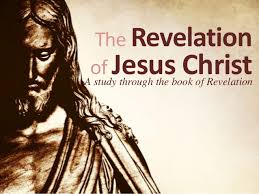 C. His Future Work (Rev. 1:7)
His coming in the clouds (7a)
His revelation to the Gentiles (7b)
His revelation to the Jews (7c)
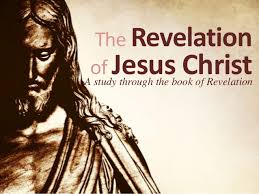 God’s Work Through Israel
Revelation 7 – 144,000 Jews
Revelation 11 – Two Jewish witnesses
Revelation 12 – Israel flees
Revelation 20:9 – Jerusalem in the kingdom
Revelation 21:12 – 13-Gates of the eternal city
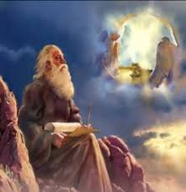 VII. Subject of the Message (Rev. 1:5b-8)
Who He is (5d-e)
His past work (5f-6)
His future work (7)
His sovereignty (8)
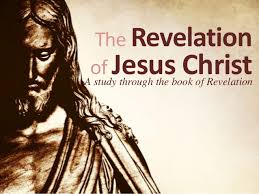 C. His Sovereignty (Rev. 1:8)
He is the Alpha and Omega (8a)
He is the Eternally Existent One (8b)
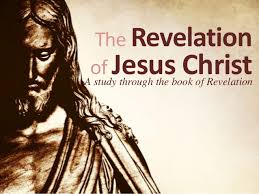 C. His Sovereignty (Rev. 1:8)
He is the Alpha and Omega (8a)
He is the Eternally Existent One (8b)
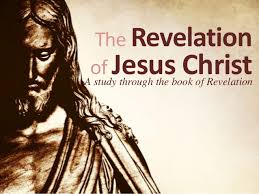 C. His Sovereignty (Rev. 1:8)
He is the Alpha and Omega (8a)
He is the Eternally Existent One (8b)
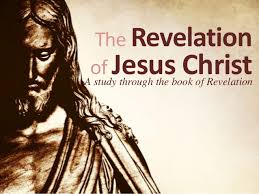 Conclusion
Prologue (Rev. 1:1-8)
Title (1a)
Chain (1b-2)
Blessing (3)
Author (4a)
Audience (4b)
Greeting (4c)
Source (4d-5a)
Subject (5b-8)
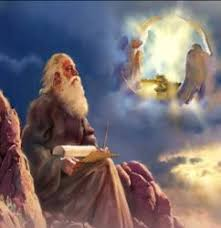 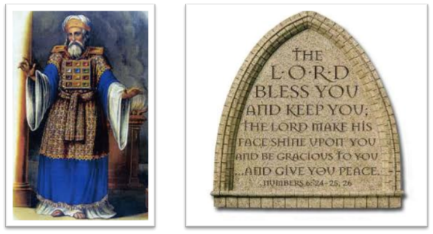 “The Lord bless you and keep you;  the Lord make his face shine on you and be gracious to you;  the Lord turn his face toward you and give you peace.” (NIV)